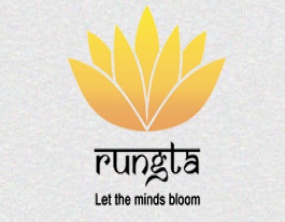 RUNGTA COLLEGE OF DENTAL SCIENCES & RESEARCH
TITLE OF THE TOPIC: GINGIVAL TISSUE         
                                            MANAGEMENT
DEPARTMENT OF CONSERVATIVE DENTISTRY AND ENDODONTICS
1
Specific learning Objectives
At the end of this presentation the learner is expected to know
*Subtopic of importance
**  Cognitive, Psychomotor   or Affective 
# Must know , Nice to know  & Desire to know
2
Table of Content
Introduction
Definition
Biological width
Indication
Classification
Techniques of retraction
3
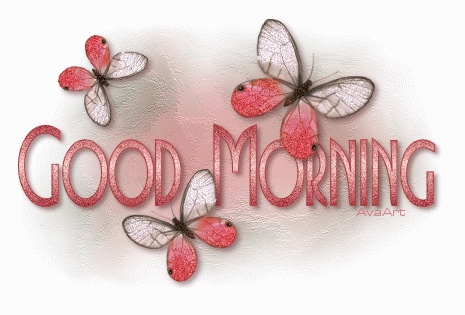 CHEMICAL METHODS
Vasoconstrictors: 
   epinephrine, non- epinephrine 
   Hemostasis , vasoconstriction

Biologic fluid coagulants
   Coagulate blood ,tissue fluids
   Creates surface layer –sealant against blood and fluid
   Alum, Aluminium  chloride .

Surface layer tissue coagulant
   Coagulates  sulcular and free gingival epithelium fluids , blood ,
    tissue fluids 
   Zinc chloride ,silver nitrate
[Speaker Notes: EPINEPHRINE drug examples  SIDE EFFECTS AND CONTRAINDICATIONS  safe dose 4 healthy: 0.2mg /200ug  4 cardiac at. – 0.04mg/40ug]
CHEMICALS USED
0.1% and 8% Epinephrine 

100% Alum solution (Potassium Aluminium Sulfate)

15% and 25% Aluminium Chloride solution

13.3% Ferric Sulfate solution

8% and40% Zinc Chloride solution

15% and 25% Tannic acid solution
[Speaker Notes: Epinephrine side effects .. Increased dose cooz of more conc or multiple cords or epi. In LA.or epi . Secretes in stress.Contra – hypr ten. Hyper thyrd. Tricyclic antderprsnt .diabts b blocker .cocaine .]
Chemicals carried to field of operation by-

Cords

Drawn cotton rolls

Cotton pellets
[Speaker Notes: Epinephrine conc. 0.1,0.2 ,2,4,8,26,32         8 % is most commonly used Many author: not beyond 4 %]
ELECTROSURGERY
History

Experiments of  d’Arsonvol (1891) demonstrated that electricity at high frequency will pass through a body without producing a shock (pain or muscle spasm), producing instead an increase in the internal temperature of the tissue.

This discovery was used as the basis for eventual development of electrosurgery.
Mechanism of action
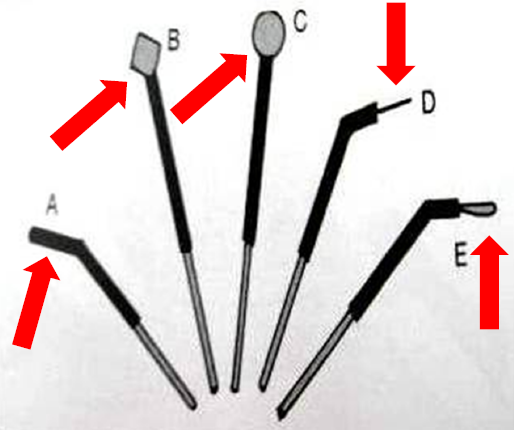 Alternating electric current is passed through a certain apparatus with gradually increasing the frequency ( from 60 to 120 to a million or more per second ).

This high velocity current can pass through human body  without inducing shock .

The whole electric energy is concentrated at tiny electrodes , producing localized tissue changes , confined to 2-3 cell layers.
Rules for Electrosurgery
Proper isolation of the tooth and the adjacent area .
Tissue should be sufficiently moist .
The patient should be well conducted and grounded .
Only fully rectified , undampened ,filtered current should be used .
Shallow involvement of the sulcular epithelium should be done. 
Electrodes should be used with light touches and rapid intermittent strokes to create a sulcular trough.
Crest of the free gingiva should never be involved in the line of cutting .
[Speaker Notes: Current on dry tissue is very detrimental…          read about all the currents used . Crest involvement leads to loss of gingival height recession …speed 7 mm /sec …………….. Strokes should not be repeated with in 5 sec ..]
Cutting should be kept in the internal walls of the sulcus .

Metallic restorations should not be touched ,can create a short circuit through the structure .

Electrode should never be approached to the attaching epithelium  or periodontal ligament .

Electrodes should be kept cleaned of debris .

If spark appears , lower the electricity output .

After the procedure has been done , create as favourable an environment for healing of the periodontium as possible .
[Speaker Notes: Curettage , fresh clot ,,bone exposed than perio pack.]
Contraindications
Patients with cardiac pacemakers.

Should not be used in presence of flammable agents such as ethyl chloride (topical anaesthetic).

Patients with delayed wound healing .
ROTARY CURETTAGE
The concept of using rotary curettage was described by Amsterdam in 1954.

Rotary curettage is a “troughing” technique, the purpose of which is to produce limited removal of epithelial tissue in the sulcus while a chamfer finish line is being created in tooth structure. 

 The technique, which has also been called as “gingittage”, is used with the subgingival placement of restoration margins.
Criteria for rotary curettage
1.Must be done on healthy and inflammation free tissue to prevent tissue shrinkage that occurs when diseased tissue heals.

2.Absence of bleeding on probing.

3.Sulcus depth less than 3.0 mm.

4.Presence of adequate keratinized gingiva.
Lasers
Lasers helps in exposure of subgingival finish lines, controls the hemorrhage, and removes just enough epithelial attachment and periodontal ligament to facilitate the placement of retraction cord. 

Minimum gingival recession. 

Laser tips 320-400 micron in diameter.
[Speaker Notes: Diode,Co2, argon,,ND-YAG neodynium yettrium aluminium garnet]
A feather light stroke should be used. 

The laser handpiece should be kept moving.
 
Along with the attached gingiva, approximately 1mm of epithelial attachment should be removed and coagulated to achieve hemostasis and to expose the crown margins.
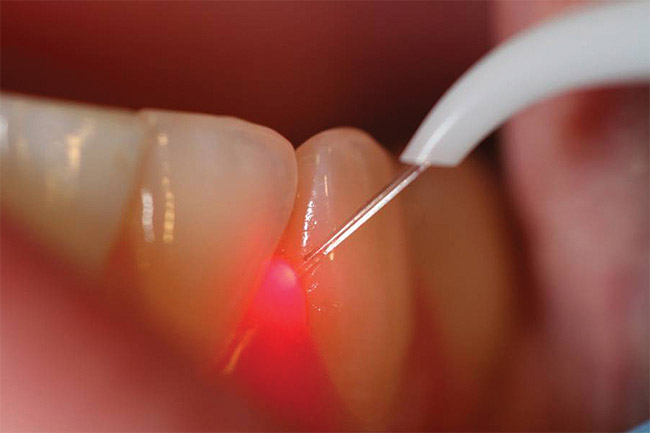 Advantages

Minimum pain ,no discomfort 
Less fear, anxiety, stress
Minimum or no anaesthesia 
No drill sounds
Less chair time
Reduced post operative complications
Minimum or no bleeding
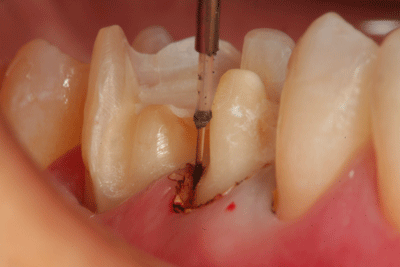 NEWER METHODS AND MATERIALS
EXPASYL
First expanding PVS material designed for easy and fast retraction of the sulcus and haemostasis without the potentially traumatic and time consuming packing of retraction cords.

Supplied In Syringe As Viscous Paste.

Expasyl Paste Is Injected Into Sulcus, Exerting A Stable, Non-damaging Pressure Of 0.1 N/mm.
Technique
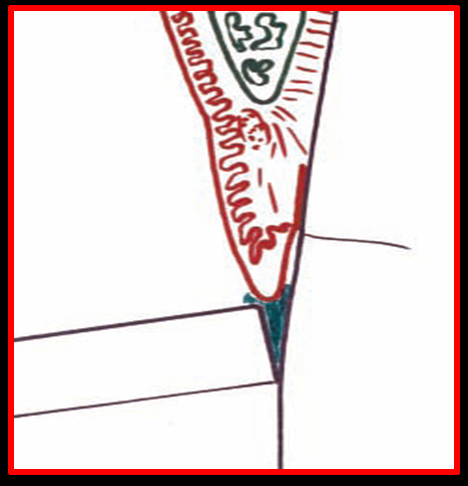 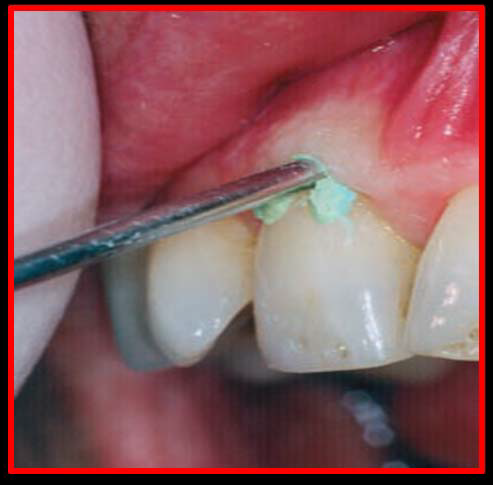 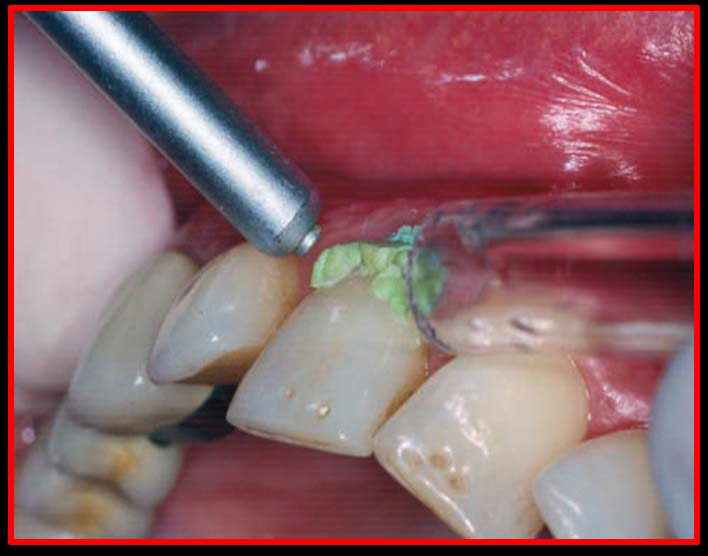 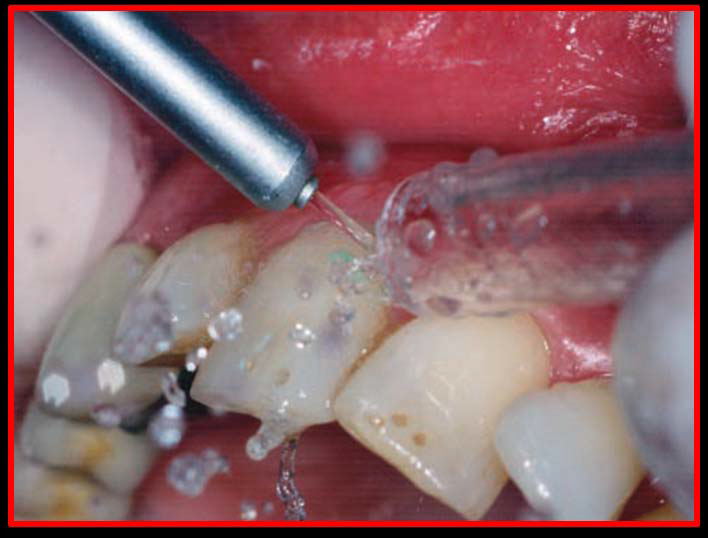 When Left In Place For 1 Min, This Pressure Is Sufficient To Obtain A Sulcus Opening Of 0.5 mm For 2 Minutes. 

  Equipment Consists Of:

• Capsules
• Injection Canulas
• Applicator

     COMPOSITION

1) Kaolin 66.75%
2) Water 23.36%
3) AlCl3 6.54%
4) Colorant 1.02%
5) Essential oil of lemon 0.33%
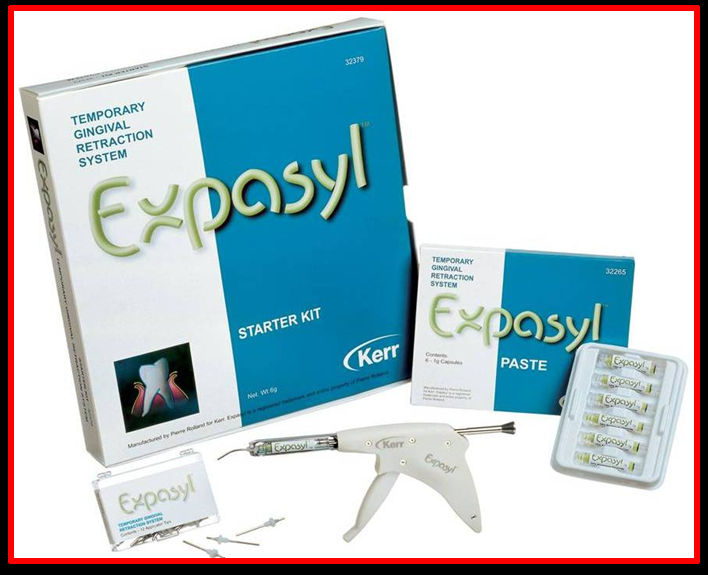 Magic foam
Expanding vinyl polysiloxane material .

Syringed around the crown preparation margins and a cap (Comprecap) is placed to maintain pressure .

less traumatic to the tissues than retraction cord.
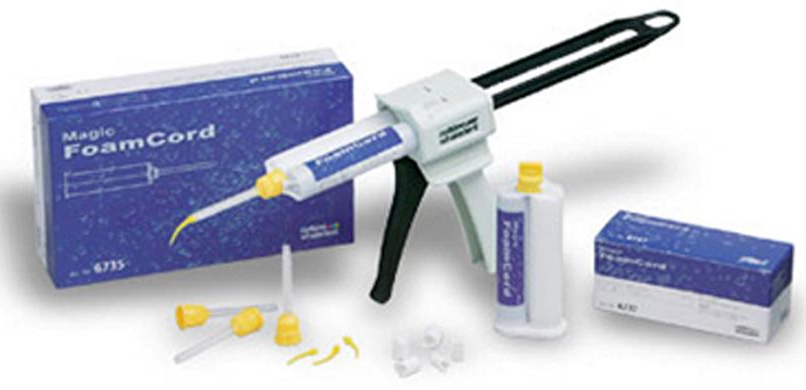 Drawbacks

Tips too large to adequately inject the material into the sulcus .

No haemostatic action .

Hemostasis must be established prior to the use of Magic FoamCord, significantly reducing its clinical efficiency .
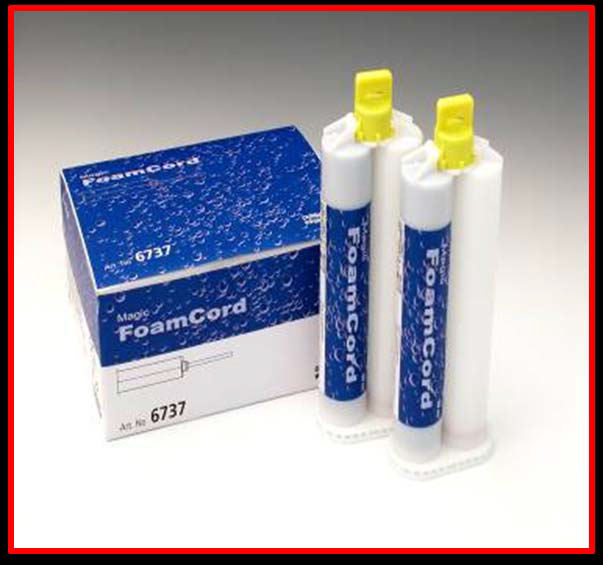 Procedure
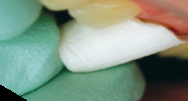 Crown preparation prior to retraction
Prefit one comprecap  per crown preparation
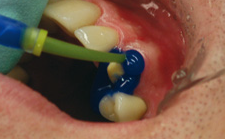 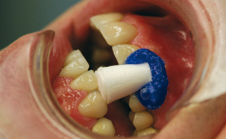 Apply magic foam around the preparation
Place the comprecap and make patient bite
 over it and maintain pressure
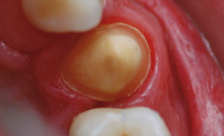 Removal of comprecap with magicfoam 
after 5 minutes
Result is wide open sulcus with clear with 
clear access to prepared margin
MEROCEL
Synthetic Material, Chemically Extracted From A Bio-compatible Polymer (Hydroxylate  Polyvinyl Acetate) That Creates A Net Like Strip -Capable Of Atraumatic Gingival Retraction

Used In Strips Of 2mm Thickness That Expand With absorption Of selected
      oral fluids.
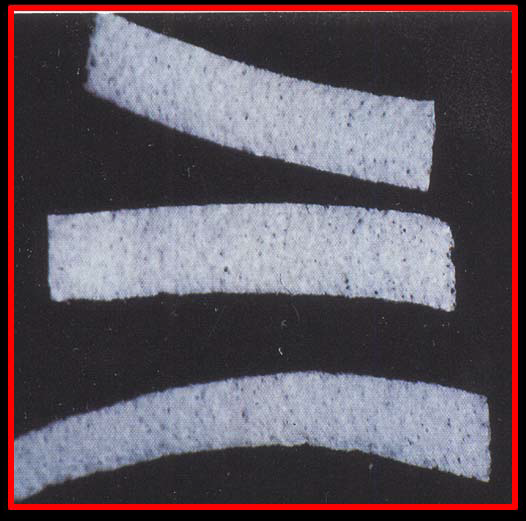 [Speaker Notes: 10-15 minutes]
Merocel  is:

1)Easily Shaped

2) Effective Absorption Of Intra Oral Fluids

3) Soft & Adaptable To Surrounding Tissues

4) Free Of Fragments

5) Not Abrasive
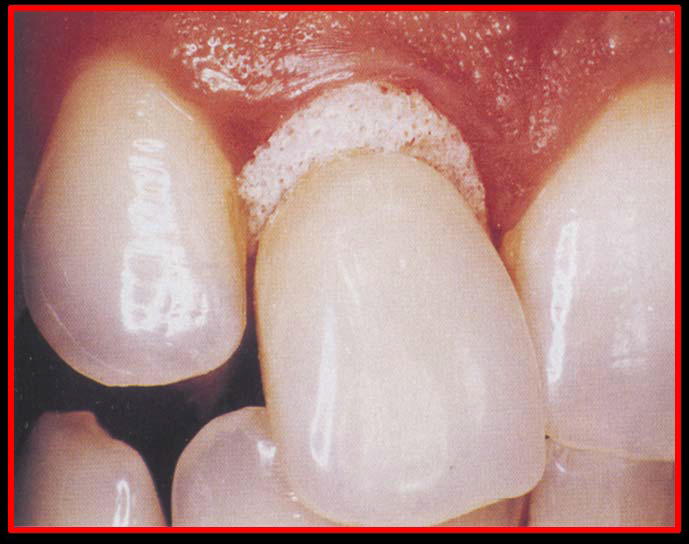 GINGITRAC
A hand-held 2.5 ml syringe with 1:1 astringent and Vinyl Polysiloxane formula . 


The two-step procedure -patients bite pressure to push astringent  GingiTrac held by a size selected matrix into the sulcus without packing cord.
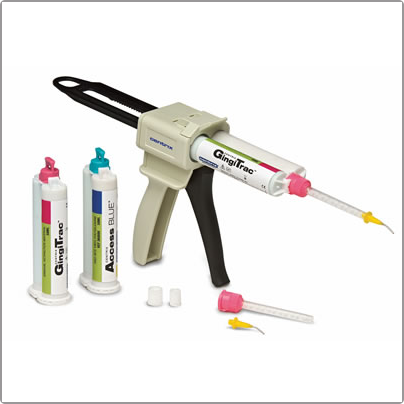 Whole process takes less than 5 minutes.

 More accurate impressions .

 No tissue trauma or ligament damage. 
Contains a mild, natural astringent to control bleeding and        
      oozing.

 No messy clean up.
Teaching Materials
Operative dentistry: modern theory and practice ;M.A. Marzouk

Shillingburg:Fundamentals of fixed Prosthodontics.

sturdevent’s textbook of operative dentistry

Current concepts in gingival displacement,DCNA 48(2004),433-444.

Current methods of finish-line exposure by practicing prosthodontists. J Prosthodont l999;8:163.
37
TAKE HOME MESSEGE/ FOR THE TOPIC COVERED (SUMMARY)
There are a variety of techniques and materials that allow the clinician to manage the gingival tissues during restoration and when making an impression.

Gingival displacement is relatively simple and effective when dealing with healthy gingival tissues.

Of the various types of methods available, in most cases, gingival retraction cord  along with haemostatic agents is the most effective method for retracting tissue to the depth of the sulcus.
Every method has its advantages and indications. In any case, the control of the soft tissue for exposing the margins of the tooth preparation for restoration and impression making is critical.

It would be worthwhile for the clinician to understand all the choices available.
Question & Answer Session
Describe various chemical methods of  gingival tissue management? 
Explain electrosurgery in detail?
40
References
Operative dentistry: modern theory and practice ;M.A. Marzouk

Shillingburg:Fundamentals of fixed Prosthodontics.

Current concepts in gingival displacement,DCNA 48(2004),433-444.

Current methods of finish-line exposure by practicing prosthodontists. J Prosthodont l999;8:163.

Tissue management with a new gingival retraction material: a preliminary clinical report.J Prosthet Dent 1996;75:242.

Clinical trail of gingival retraction cords.J Prosthet Dent 1999:81:258.